ТЕМА УРОКА:«Российская Федерация»
ЦЕЛИ УРОКА: 
Совершенствование умений и навыков практического владения английским языком 
Расширение знаний студентов по теме « Российская Федерация»
RUSSIAN FEDERATION
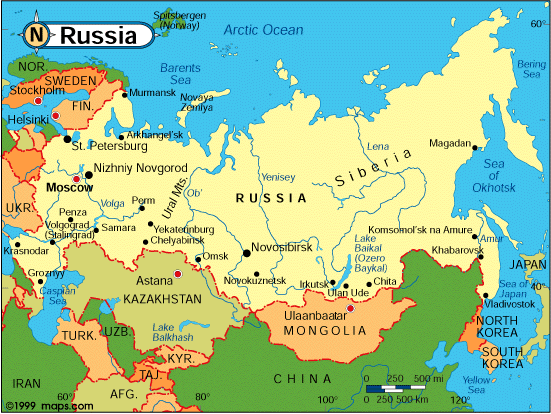 SYMBOLS  of RUSSIA
One symbol is the Russian national flag. 

It has three stripes: white, blue and red.
Another symbol of Russia
is the birch tree
MOSCOW is the capital.
Chronicles first mentioned Moscow in 1147. It was a little settlement at the top of a hill looking over the Moskva river, a settlement founded by Prince Yuri Dolgoruky. It grew and very soon it became  “a city, superior to all other cities of Russia”.
Today its population is about 9000000 people.
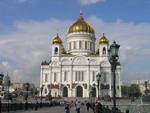 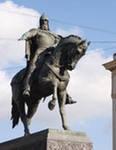 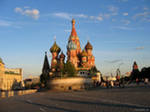 Russia is the largest country of the world. It lies on a huge territory from the coast of the Pacific Ocean to the centre of Europe. Its climate is different.
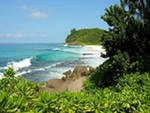 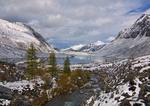 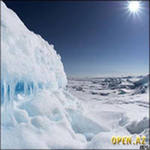 Russia is a very rich country. There are many rivers, lakes, mountains, forests and fields.
The Volga is the longest river in Europe.
The Lena and 
the Yenisey
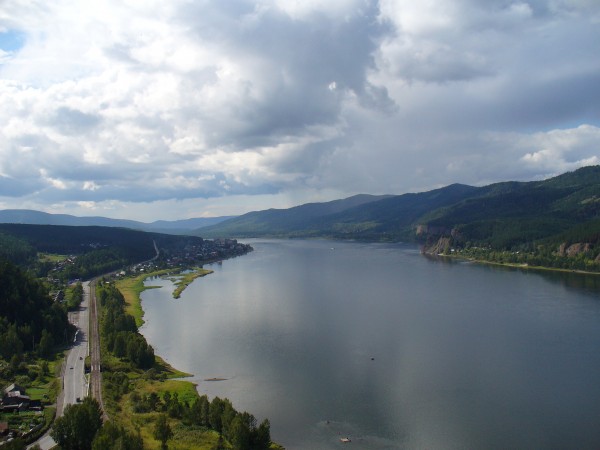 Lake Baikal is the deepest freshwater lake on the Earth. It is 1741 meters deep.
The Altai Mountains lie south of Lake Baikal.


The Caucasus Mountains are between the Black and  Caspian se


The Ural Mountains form a natural border between Europe and Asia.
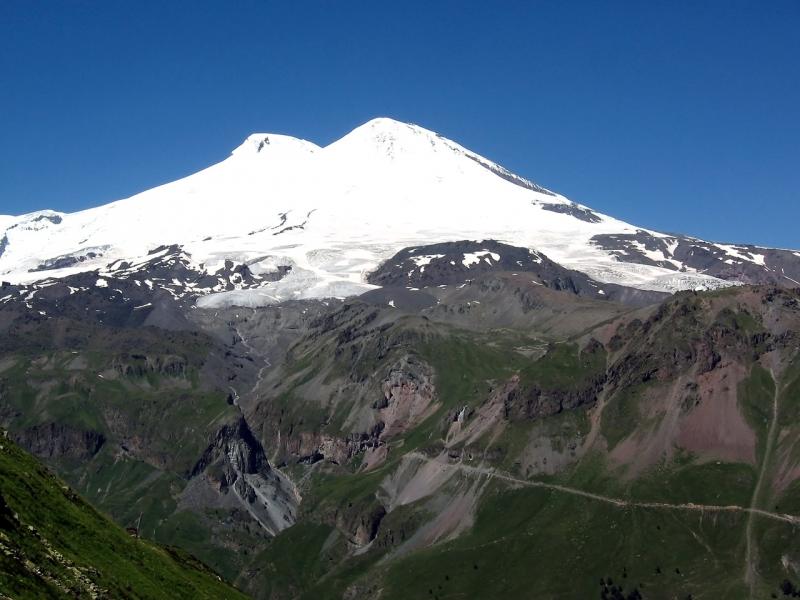 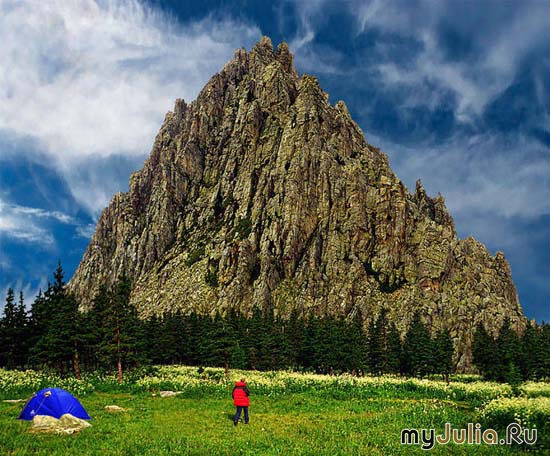 Look at the major cities of Russia.
Vladimir, Perm, St.Petersburg, Yaroslavl, 
Novgorod the Great …
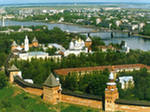 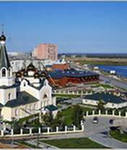 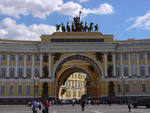 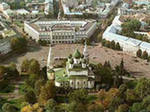 Russia is famous for its people.
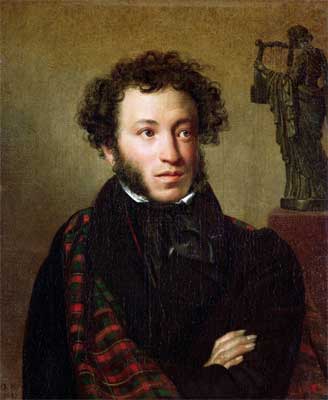 Alexander Pushkin
Michael Lomonosov
Isaak Levitan
Peter Tchaikovsky
Yuri Gagarin
Andrei Sakharov
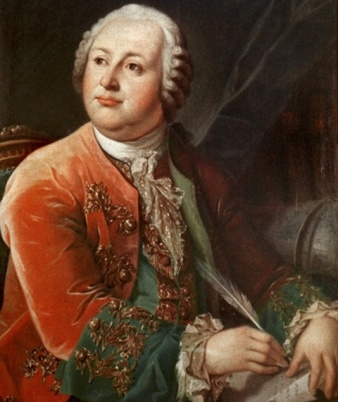 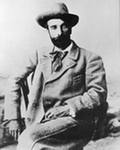 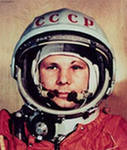 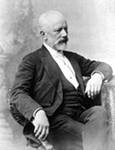 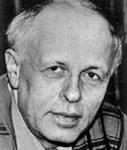 Russia is my country and I love it very much!